Nützliche Links rund um die Berufswahl
Lehrstellenbörsen:
Industrie- und Handelskammer Hamburg (IHK)
www.hk24.de/produktmarken/ausbildung-weiterbildung
www.ihk-lehrstellenboerse.de
Industrie- und Handelskammer Schleswig-Holstein (IHK) 
www.ihk-schleswig-holstein.de/bildung/ausbildung/
Handwerkskammer Hamburg (HWK)
www.hwk-hamburg.de/
Handwerkskammer Schleswig-Holstein (HWK)
www.hwk-luebeck.de/
Landwirtschaftskammer Schleswig-Holstein (Landwirtschaft, Gartenbau, Fischwirtschaft, Forstwirtschaft)
www.lksh.de/aus-und-weiterbildung/
Schleswig- Holsteinische Rechtsanwaltskammer 
www.rak-sh.de/ausbildung
Hotel- und Gaststättenverband Dehoga Schleswig-Holstein
www.dehoga-sh.de/ausbildung-karriere
Bundeswehr 
www.bundeswehrkarriere.de
Sonstige
www.hamburger-lehrstellenboerse.de
www.meinestadt.de
www.gelbeseiten.de
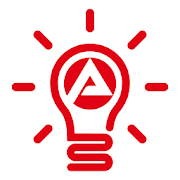 Die App rund um das Thema Ausbildung und Berufswahl. Jetzt im
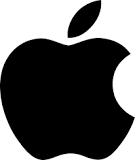 NEU NEU NEU
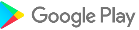 AzubiWelt - Berufe entdecken & Stellen finden
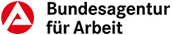 NEU NEU NEU
Freiwilliges soziales Jahr (FSJ) / Freiwilliges ökologisches Jahr FÖJ 
www.pro-fsj.de/de
www.foej.de/ 
www.bundesfreiwilligendienst.de/
Abonniere die Agentur auf Youtube für spannende Podcast rund um Ausbildung und Beruf
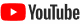 Studium: 
www.studienwahl.de
www.studieren.de
www.Studieren.net
www.unicum.de
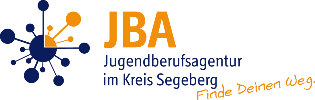 https://www.jba-segeberg.de
Praktikum: 
https://www.praktikum-westkueste.de/
Hier findest du viele nützliche Infos wie z.B. Kontaktdaten zu den Berufsberatern der Agentur für Arbeit und den Ausbildungslotsen, Links zu Jobbörsen und Kursangeboten und Tipps rund um die Themen „Berufsorientierung“           und „Bewerbung“.
Das Selbsterkundungstool „Check-U“ der Agentur für ArbeitDieses Selbsterkundungstool hilft dir dabei, deine Stärken herauszufinden. Damit kannst du deiner Berufsorientierung ein Schritt näherkommen und dich gezielt mit möglichen Ausbildungsberufen und Studienfeldern beschäftige. www.arbeitsagentur.de/bildung/welche-ausbildung-welches-studium-passt
Studien- und Berufsberatung der Agentur für Arbeit
Telefon:  	0800 4 5555 00 (kostenfrei) 
E-Mail:    	Elmshorn.Berufsberatung@arbeitsagentur.de
Homepage:    	www.arbeitsagentur.de/bildung
BIZ:
arbeitsagentur.de/bildung/berufsinformationszentrum-biz (Infos zum BIZ)
https://www.arbeitsagentur.de/vor-ort/elmshorn/content/1533716940174 (Kontakt und Öffnungszeiten des BIZ in Elmshorn)
www.einfachzukunft.de (mehrsprachig)
Ausführliche Informationen zu Ausbildungs- und Studienberufen
www.Berufenet.arbeitsagentur.de
www.abi.de
www.planet-beruf.de/schuelerinnen/
www.berufe.tv
Berufsbildungszentren
https://www.bbz-Norderstedt.de 
https://www.bbz-se.de
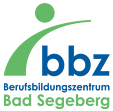 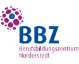